Viele wollten weg
Viele wollten weg
Fluchtbewegung aus der DDR und dem Ostsektor von Berlin 1949-1961
Personen
129 245
197 788
165 648
182 393
331 390
184 198
252 870
279 189
261 622
204 092
143 917
199 188
207 026
Jahr/Monat
1949
1950
1951
1952
1953
1954
1955
1956
1957
1958
1959
1960
1961
davon: Jugendliche bis 25 Jahre in Prozent 
-
-
-
-
48,7
49,1
49,1
49,0
52,2
48,2
48,3
48,8
49,2
Quelle: Monatsmeldungen des Bundesministeriums für Vertriebene, Flüchtlinge und Kriegsgeschädigte; Jürgen Rühle/Gunter Holzweißig, Der 13. August. Die Mauer von Berlin, 3. Aufl., Köln 1988, S. 154.
Viele wollten weg
Fluchtbewegung aus der DDR und dem Ostsektor von Berlin 1949-1961
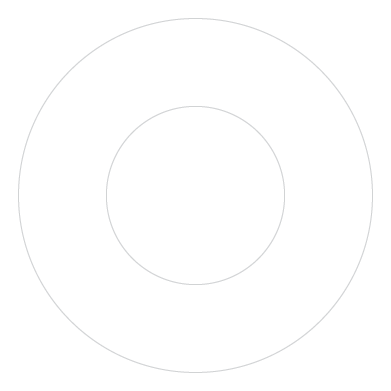 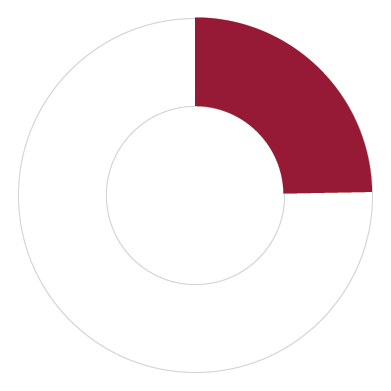 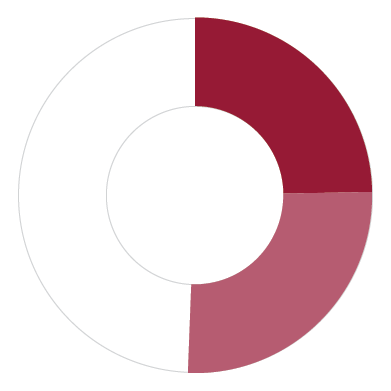 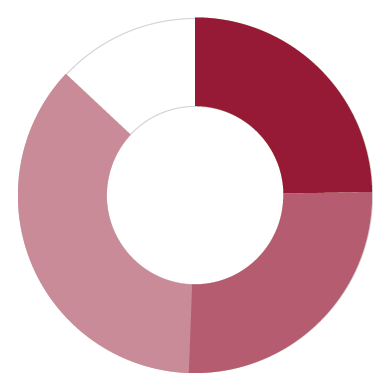 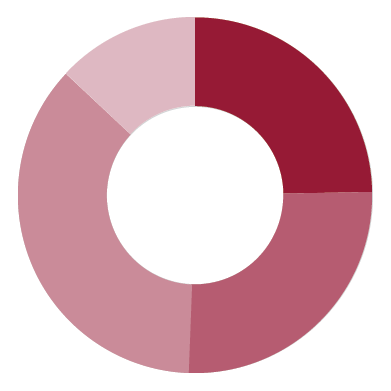 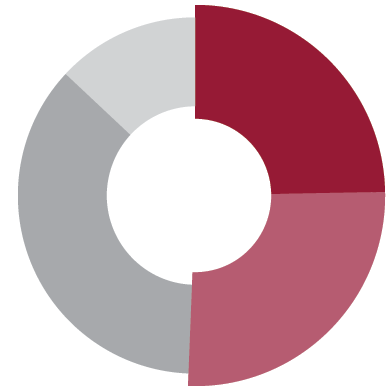 unter 14 Jahre
15 – 24 Jahre
25 – 40 Jahre
über 40 Jahre
Viele wollten weg
Fluchtbewegung aus der DDR und dem Ostsektor von Berlin 1949-1961
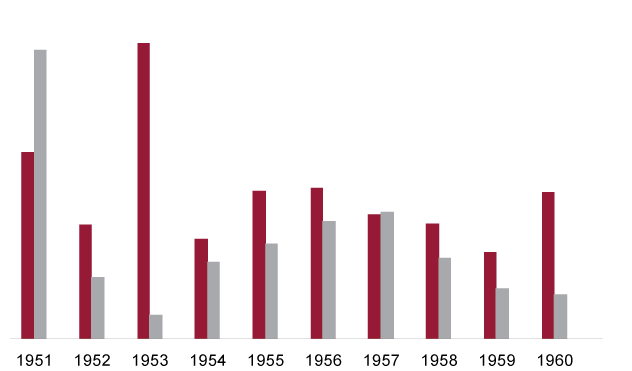 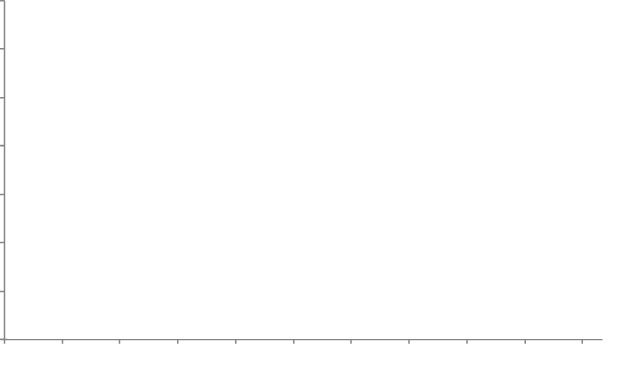 Über West-Berlin
Innerdeutsche Grenze und Ausland
13. August 1961: Die Mauer wird gebaut
[Speaker Notes: Bildquelle: http://de.wikipedia.org/wiki/Berliner_Mauer]
13. August 1961: Die Mauer wird gebaut
Berliner Mauer
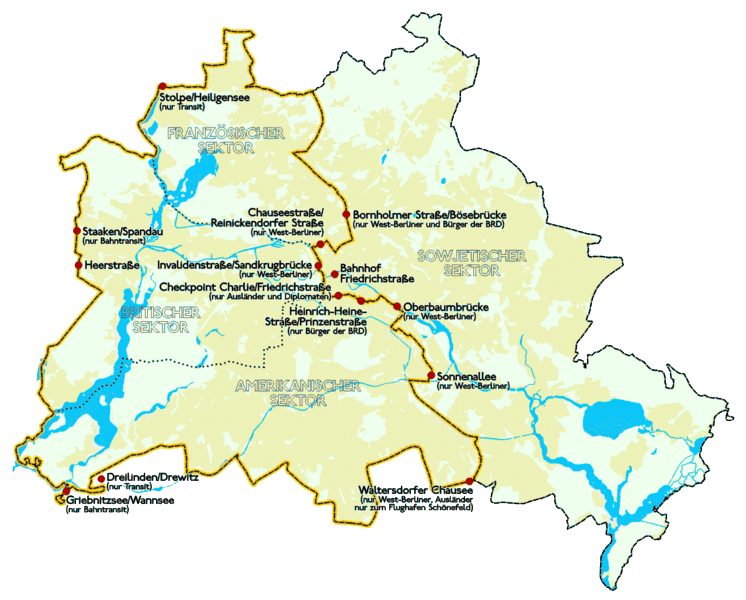 Nach dem 13. August 1961: 
43 km Mauer in Berlin
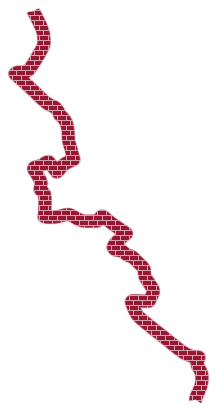 [Speaker Notes: Bildquelle: http://de.wikipedia.org/wiki/Berliner_Mauer]
„Die Mauer“ von 1961 bis 1989
Berliner Mauer
Die deutsch-deutsche Grenze
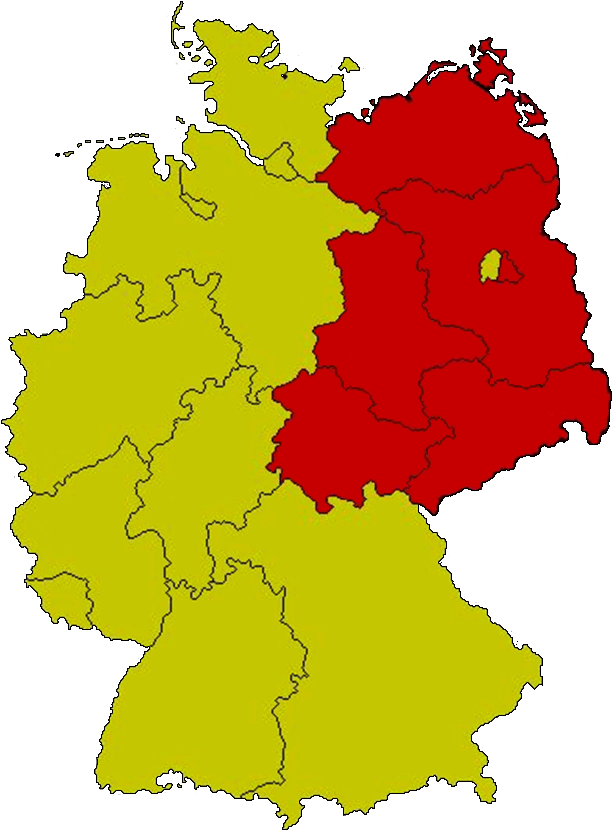 Die Mauer in Berlin
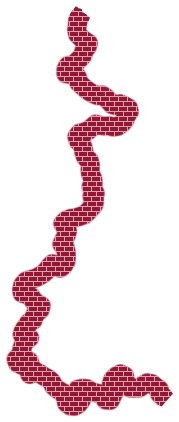 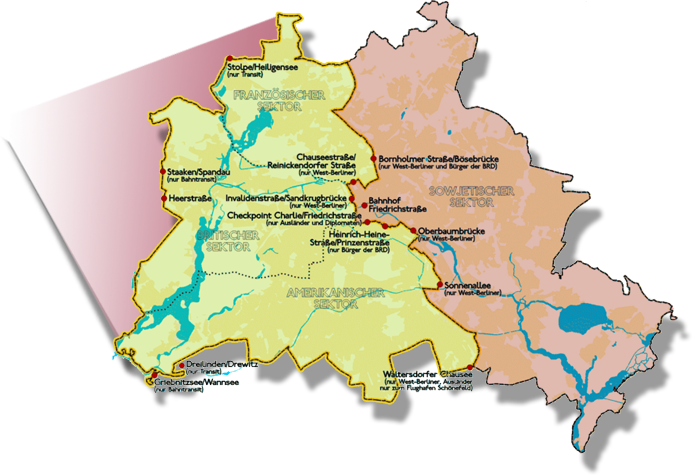 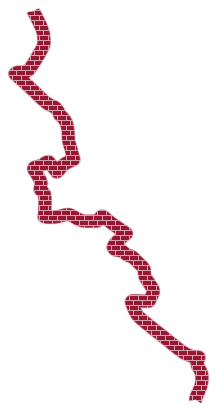 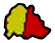 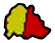 [Speaker Notes: Bildquelle: https://dokuwiki.noctrl.edu/lib/exe/fetch.php?cache=&media=ger:203:2011:spr:loc_ddr.gif]